Что вырастет на грядке?Группа «улыбка»воспитатели: Образцова т.в.                            Соловьева н.а.
Цель: создание условий, стимулирующих интерес к исследовательской деятельности, вовлечение детей в практическую деятельность по выращиванию огородного растения кабачка.
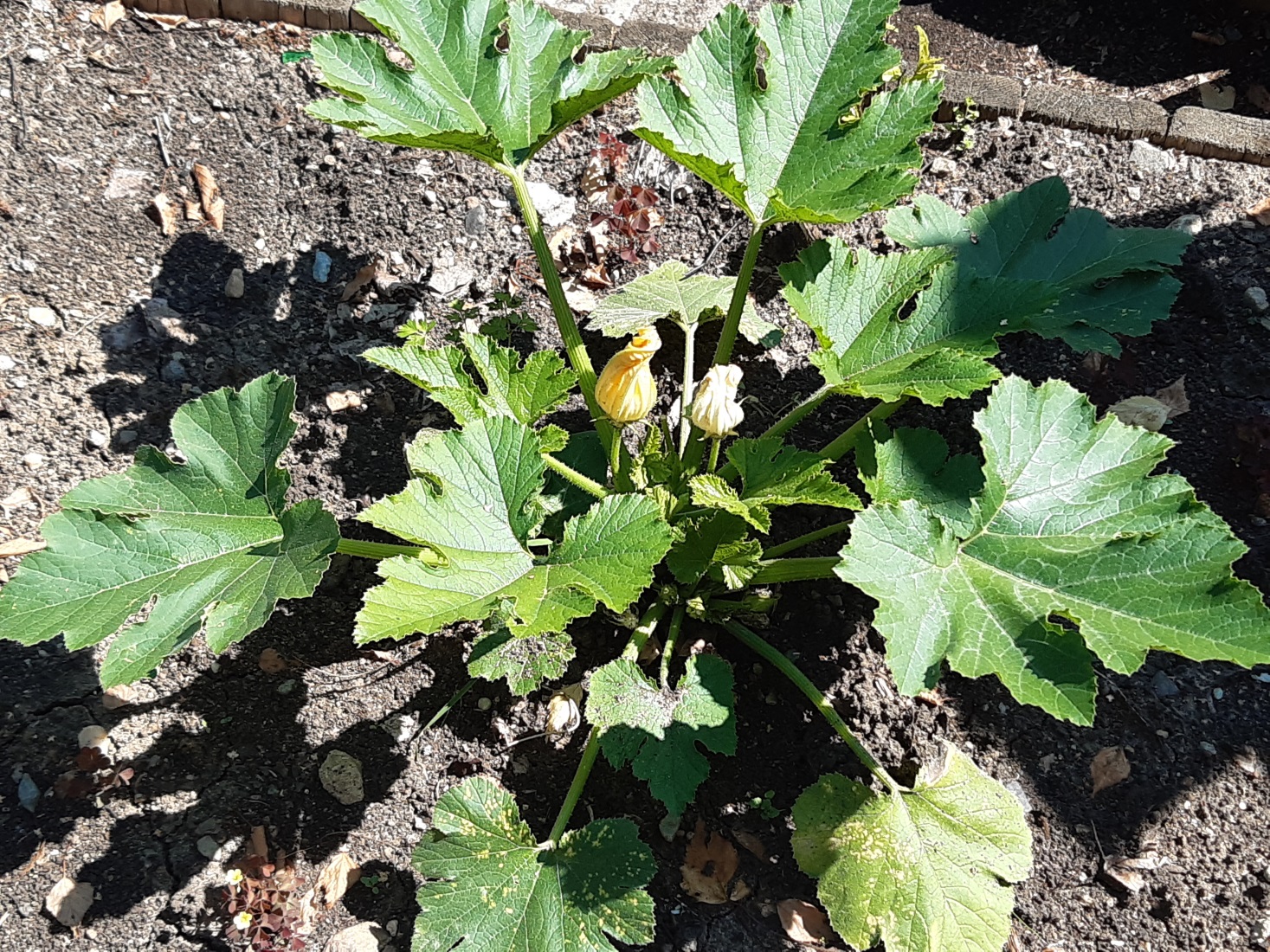 Задачи:- дать первичное предсталение об овощной культуре кабачке, о разнообразии сортов.- формировать предствавление об особенностях выращивания и уходе за растением.- формировать навыки исследовательской деятельности.- познакомить детей и родителей с полезными свойствами кабачка.
Этот овощ тыкве брат-тоже с виду толстоват.Лег под листик на бочокмежду грядок…семена мы рассмотрелина ладонях их согрели
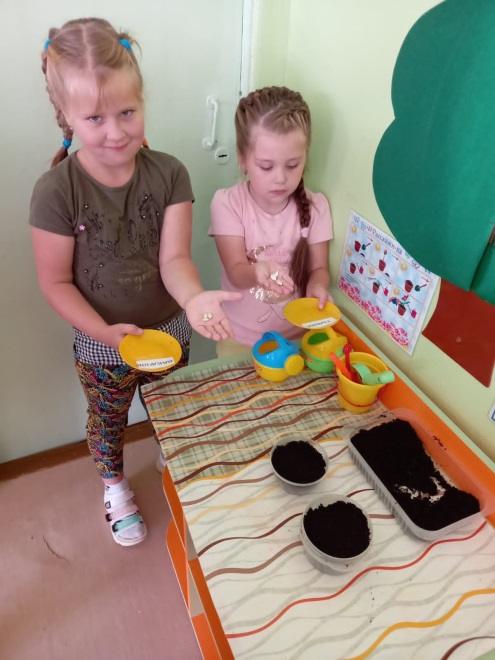 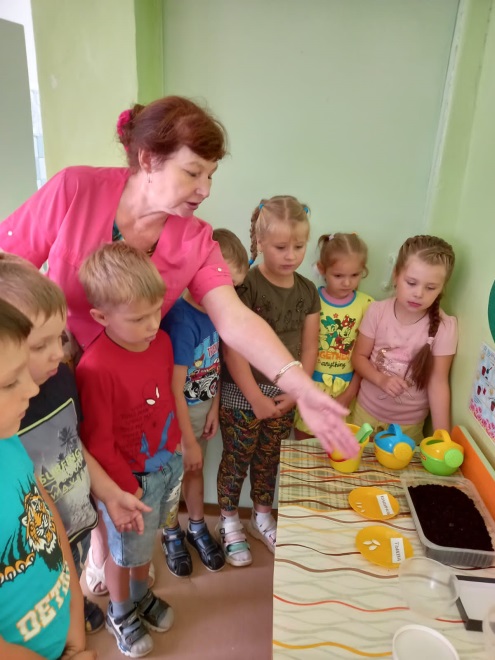 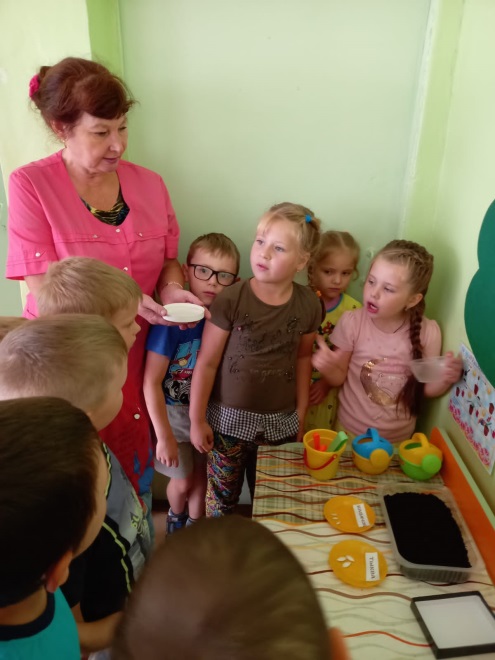 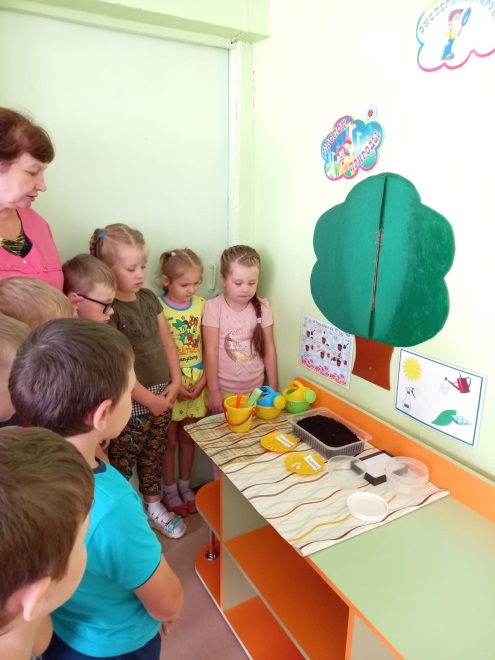 В землю опустилии чуть-чуть полили
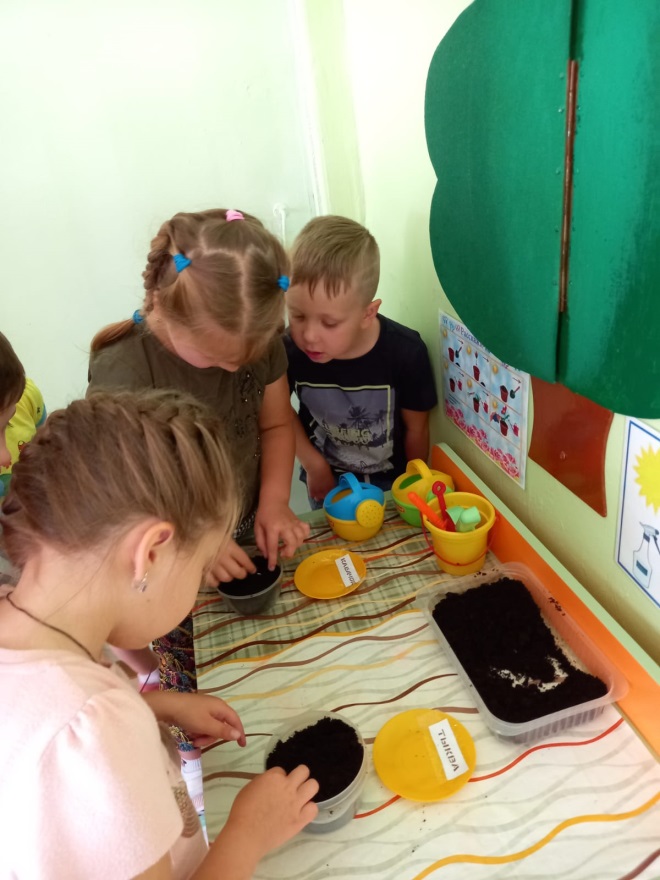 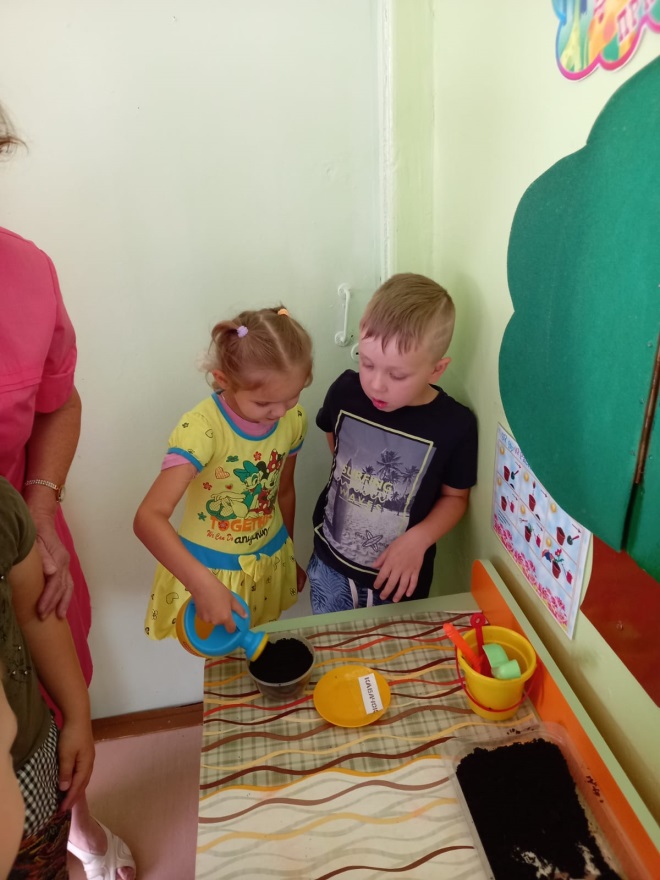 Всходы долго ждалибегали играли.Наши всходы подрасли.
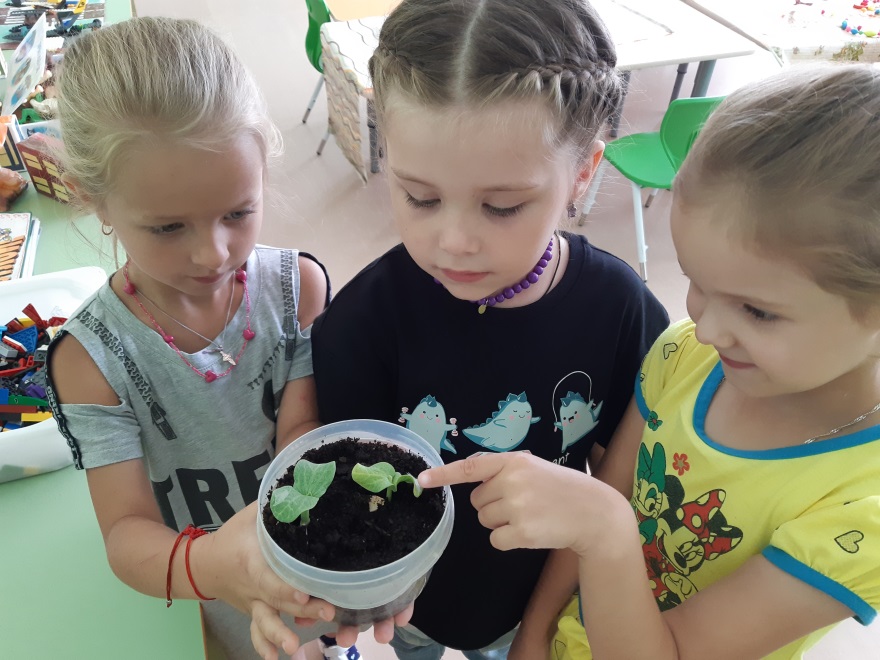 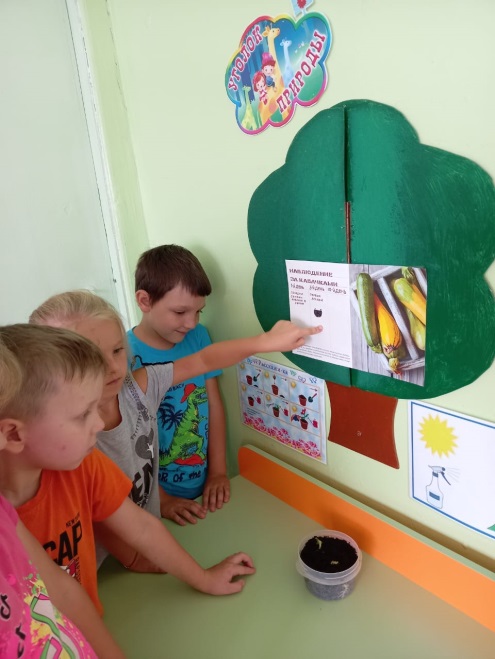 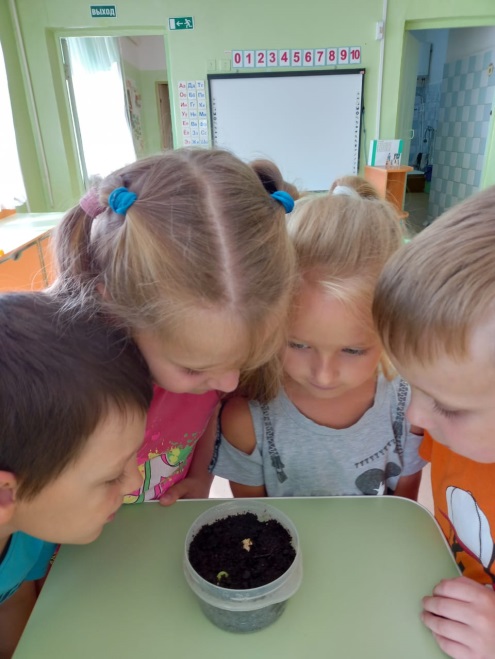 в огород их отнесли.Посадили, стали ждать…вдруг о чудо,посмотрите, появляется цветок.Мы не будем его трогать, полюбуемся чуток.
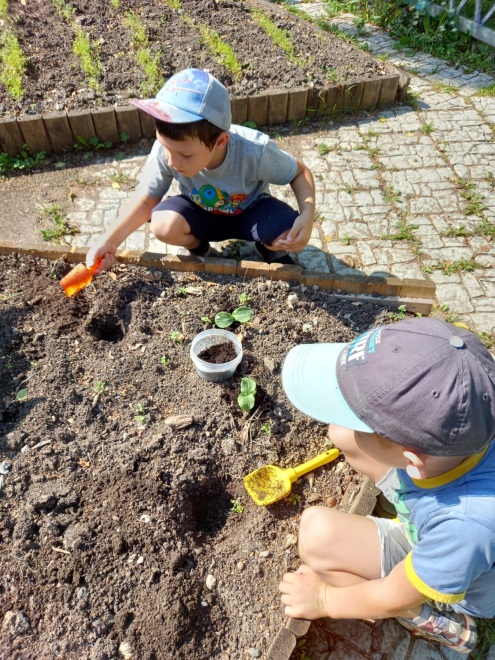 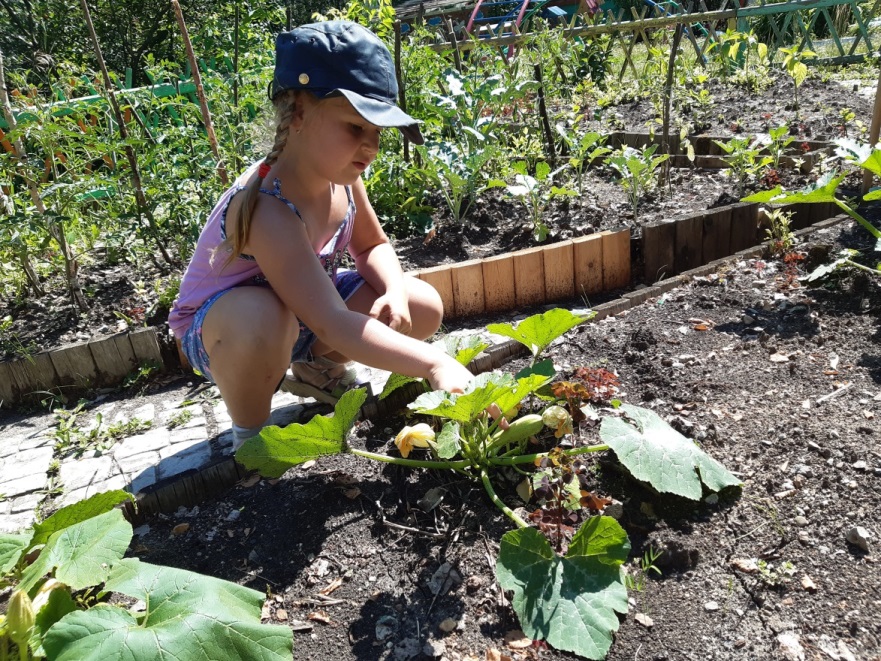 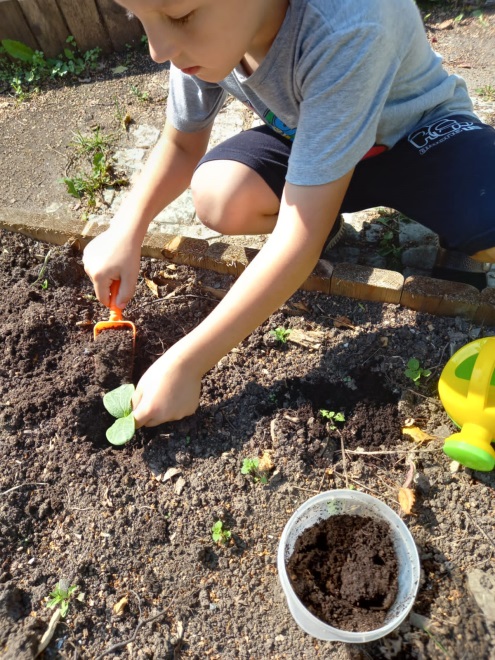 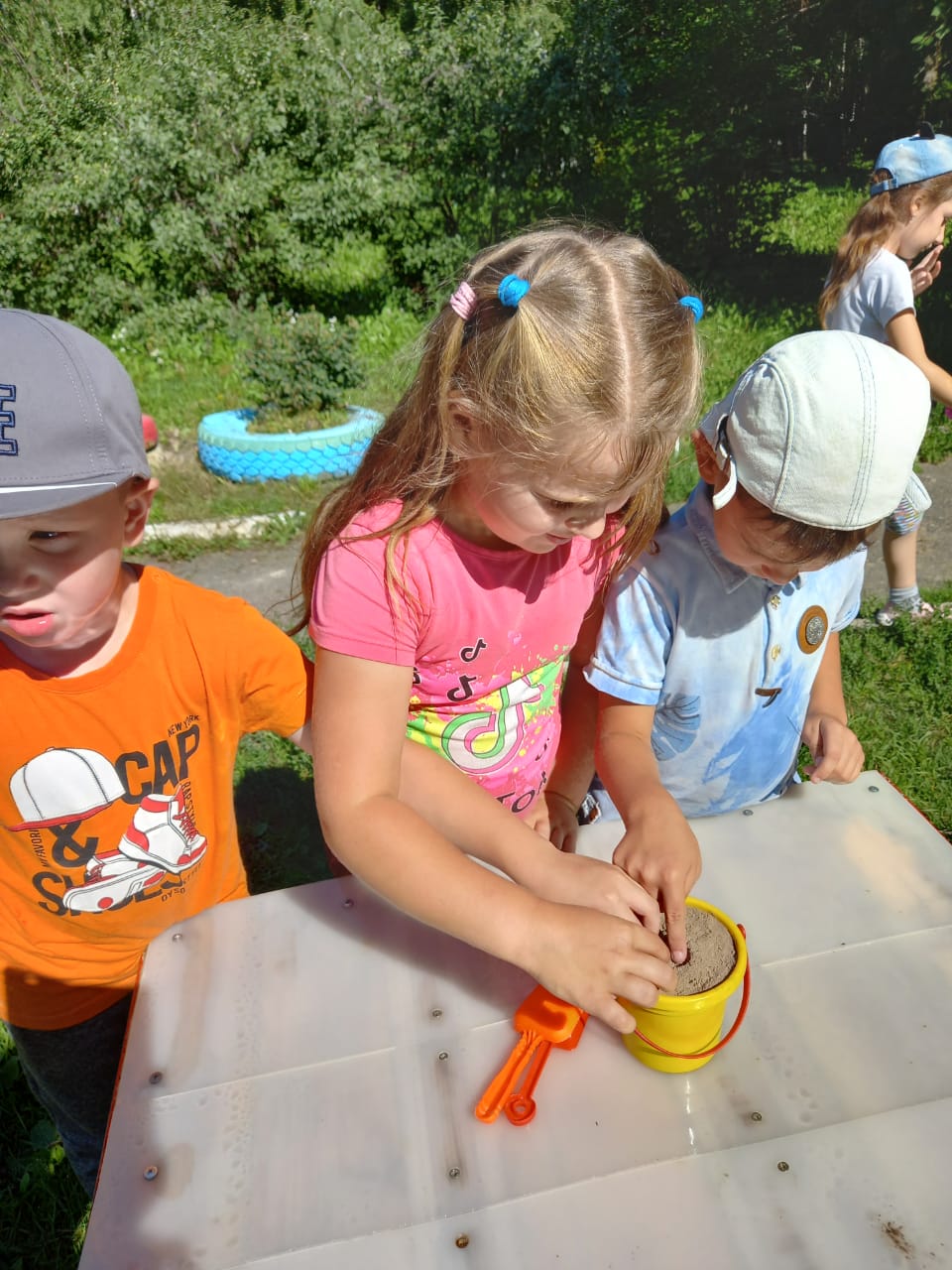 Кабачок любит подкормкуподкормлю его золой,да полью его водой.Будем ждать урожай,кабачок созревай
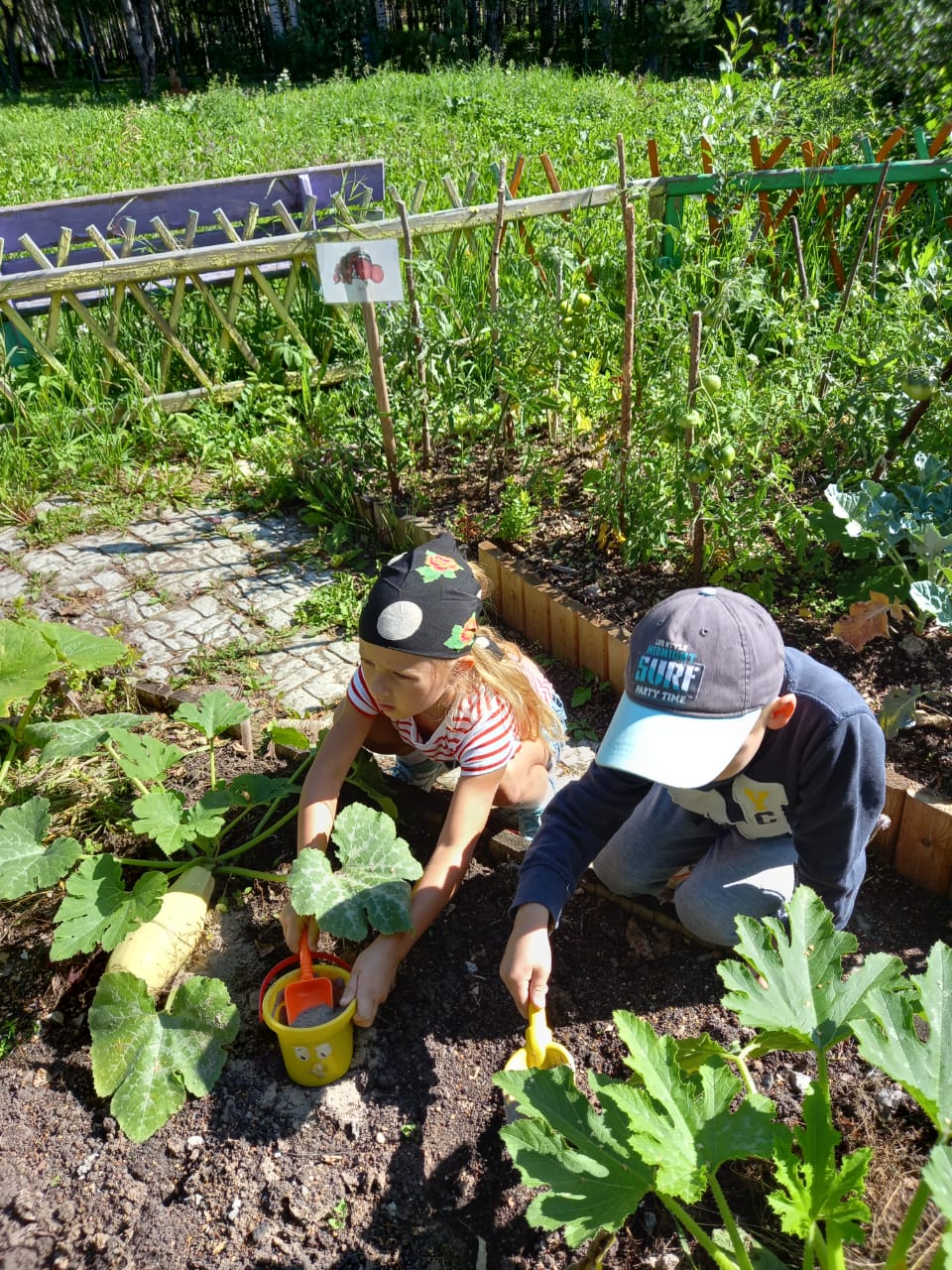 Ты да я, да мы стобойв огород пришли гурьбойочень мы удивлены-кабачки-то не равны.Они разной длины.Даже разные по цвету,им цены, ребята, нету.
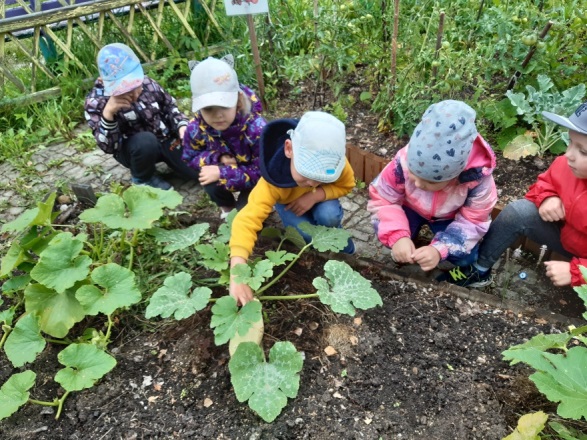 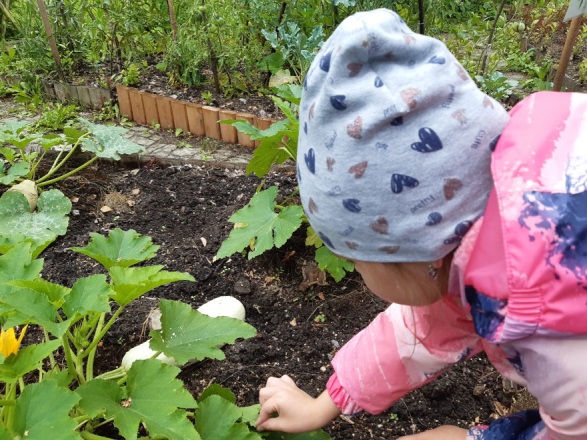 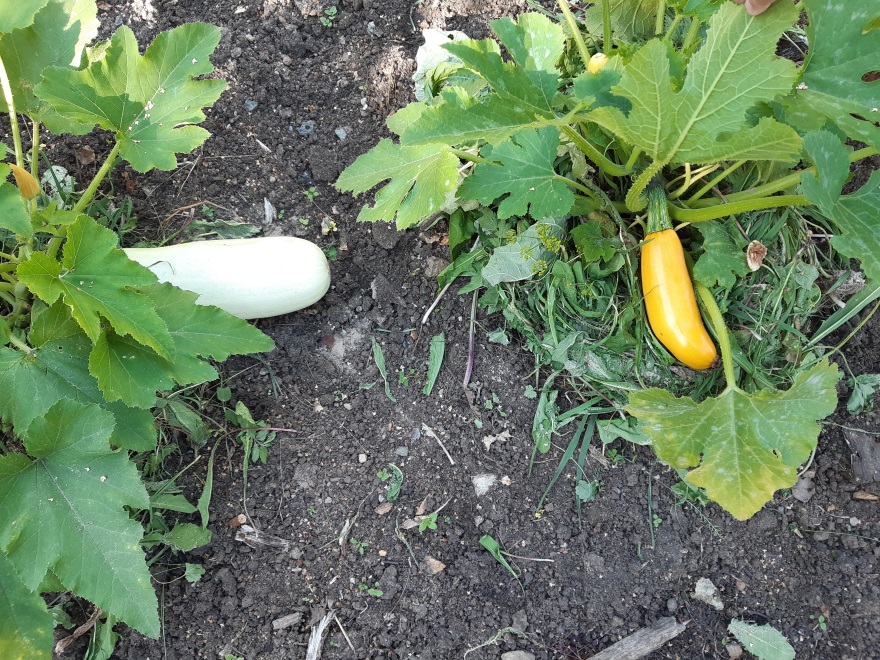 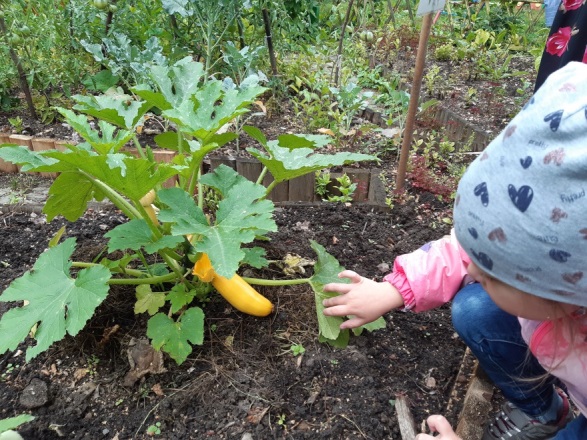 Мы сорвали кабачок, положили на бочок.Рассмотрели, что внутри-семена?! Удивлены!
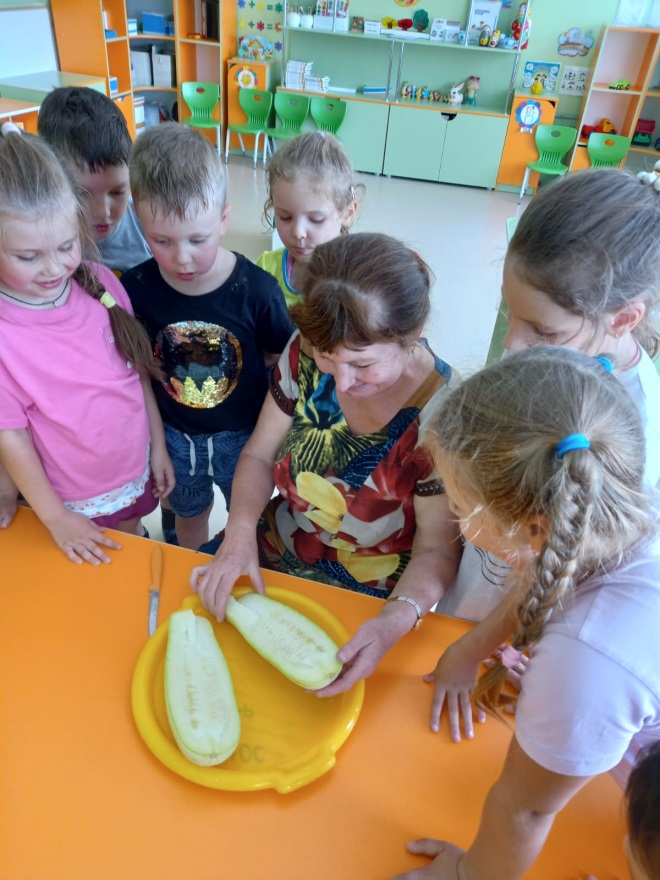 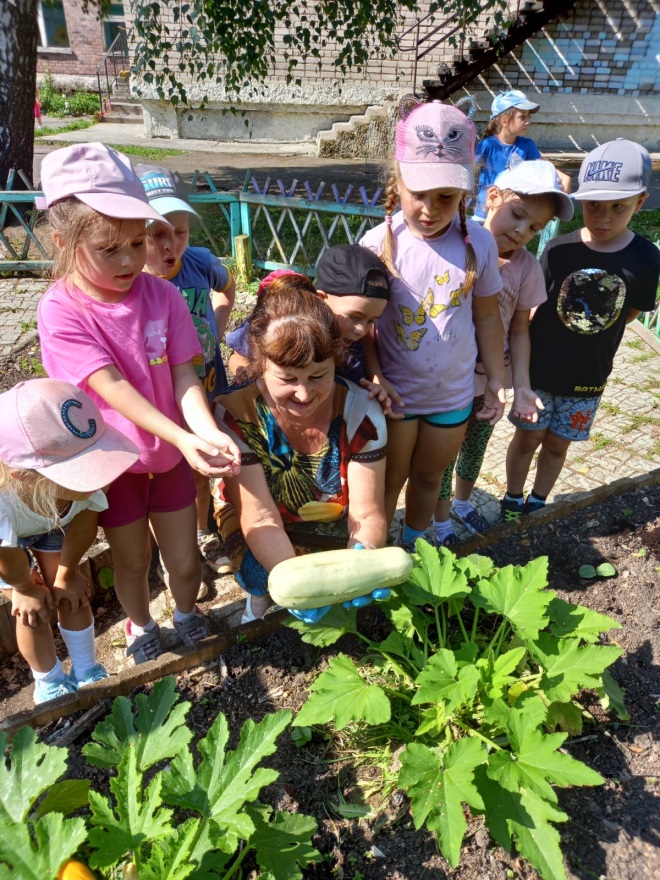 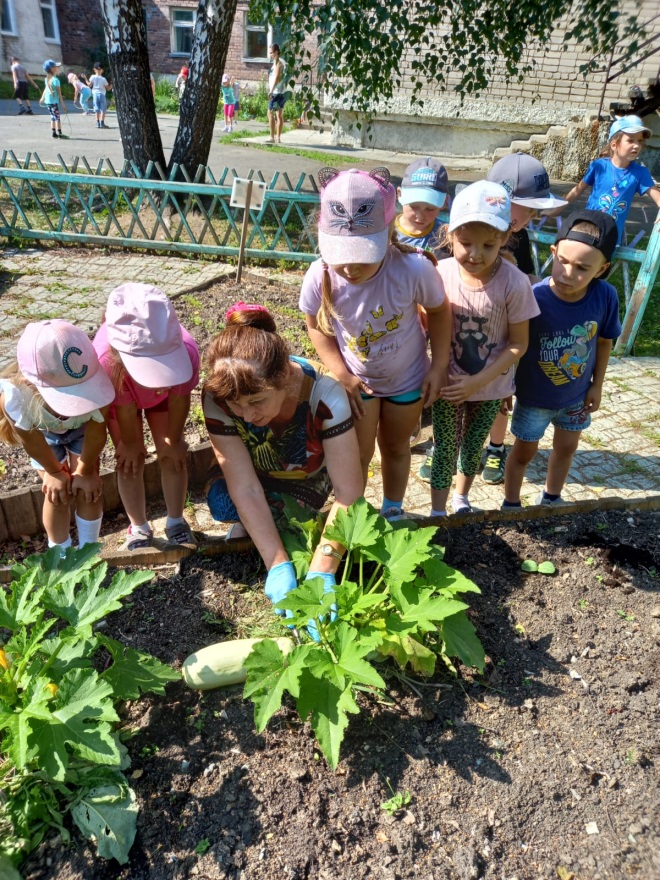 Из таких же вот семян вырастает  ВЕЛИКАН!
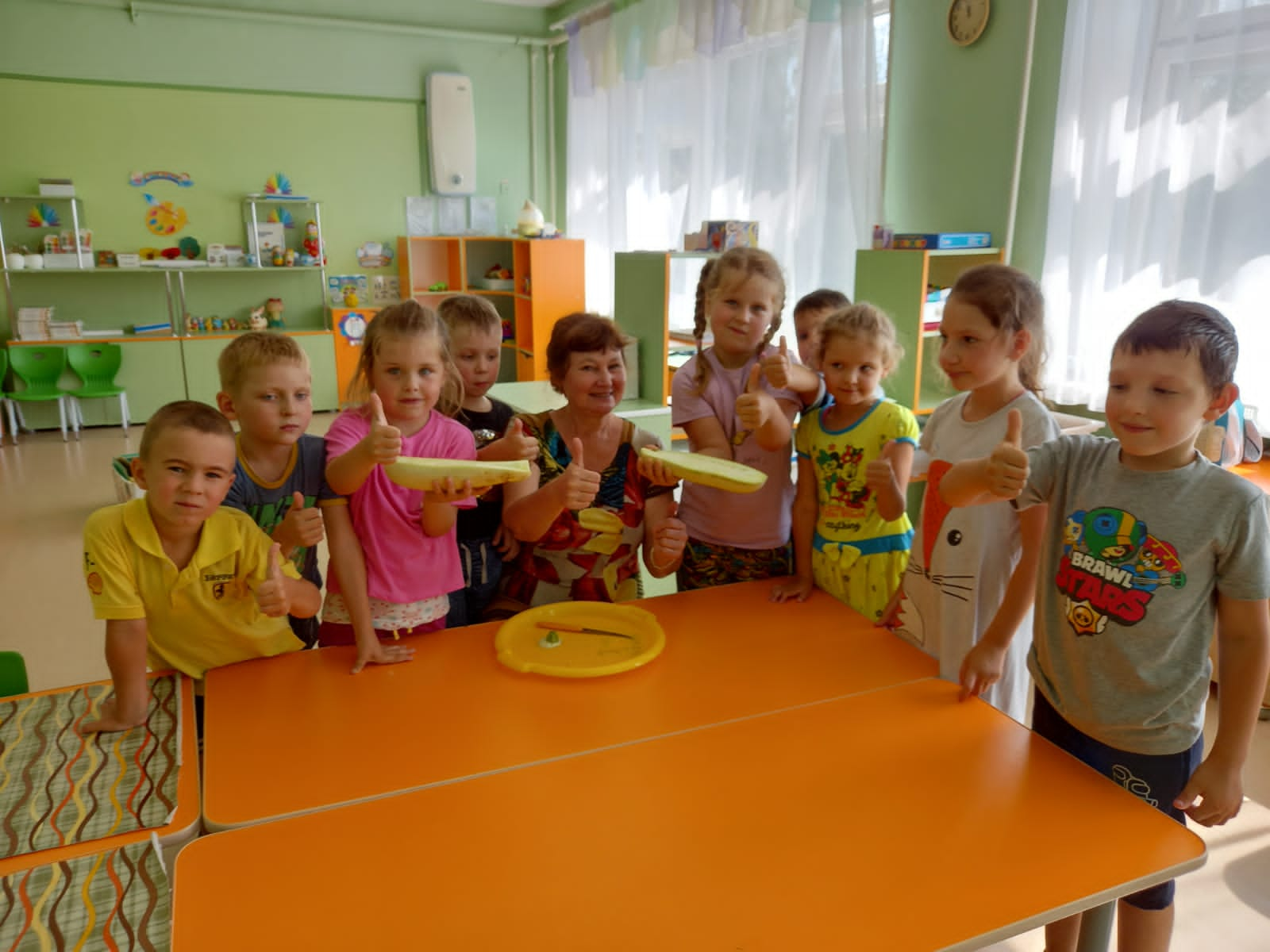 Спасибо!